European Update
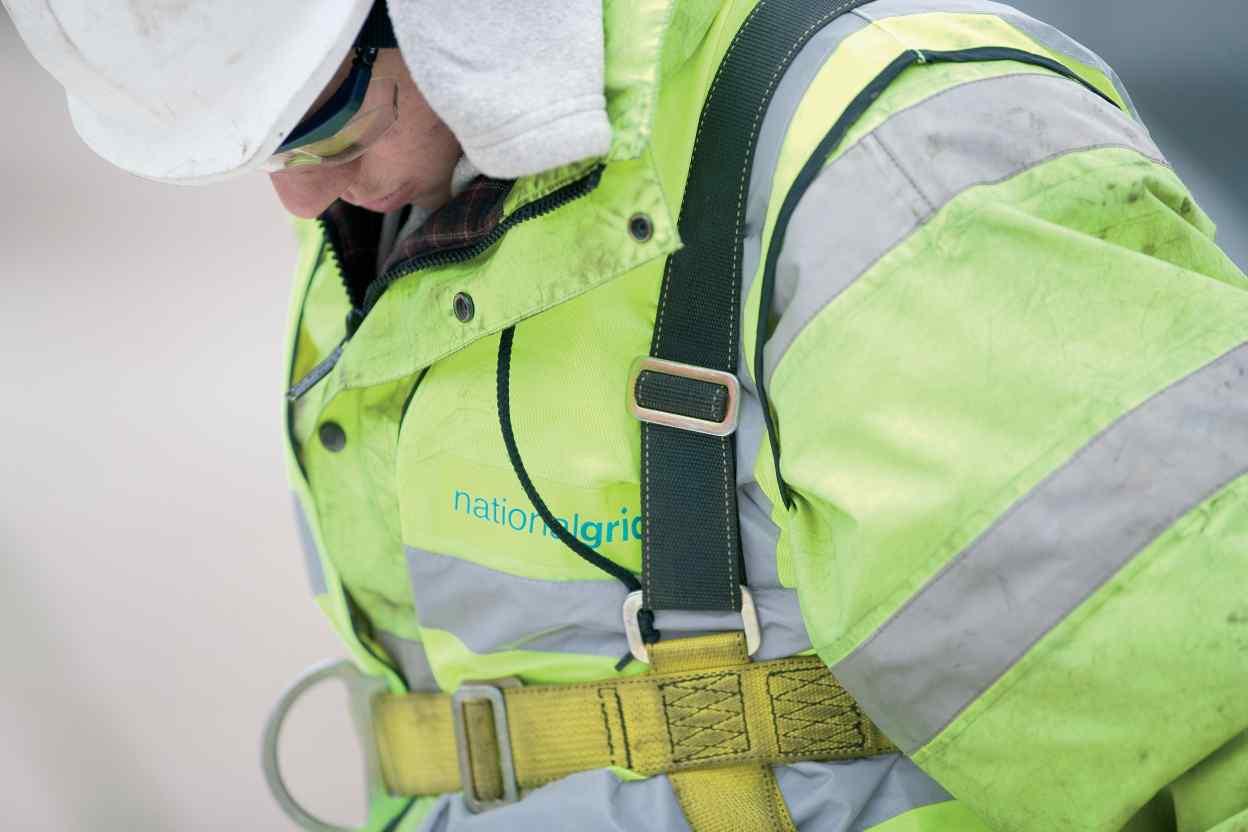 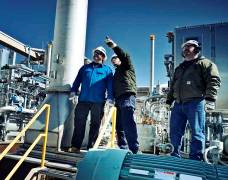 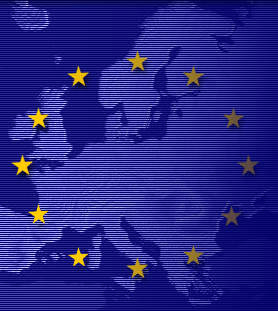 1 June 2017
1. General Update
2
Code Status Update
Draft Indicative Timeline – National Grid Gas
2017
2018
2019
2016
Q1
Q1
Q1
Q2
Q3
Q4
Q2
Q3
Q4
Q2
Q3
Q4
Q3
Q4
Annual Yearly Auction 
(6th Mar)
Comitology
Entry into Force 6 April 2017
NG Process / 
System
Annual Yearly Auction (July)
Annual Yearly Auction (July)
First Quarterly Auction (Aug)
Consultation
Mod Panel Decision
CAM Amendments
(Mod 598s)
Modification Devt.
Implemented 6 April
Business Rule 
Devt.
Demand Assessment
 Starts
Comitology
NG Process / 
System
PARCA
Entry into Force 6 April 2017
Demand Assessment Report
(June)
Project Proposal
(Feb)
Consultation
(Nov)
Reservation of Capacity
Joint Notice
Consultation
Modification Devt.
Implemented  6 April
Licence
 Changes
Consultation 
13 Apr
 to 16 May
Incremental 
Capacity
(Mod 597)
Business Rule 
Devt.
Consultation
13 Apr – 16 May
Ofgem
 Decision
Draft
Changes
Internal 
Review
Report Issued
30th May
Methodology 
Statements
Statements 
Effective July
EU Consultation processes
(Ofgem/NG?)
Entry into Force 6 April 2017
Comitology
Ofgem
 Decisions
NG Process / 
System – early consideration of potential impacts
Mod 0611 Devt 
including  consultations
Licence Changes
Ofgem Decision
TAR Network Code
Pre Mod(s) Modification Devt.
Modification(s) Devt including consultation(s), etc.
Business Rule 
Devt.
May Implementation
Possible Ofgem Revised Decision?
Impact 
Assessment to cover TAR/ Charging?
NTS CMF / Sub Group Workgroups – to develop and scrutinise options + Devt
Charging Review
NTS CMF Workgroups – monthly – ongoing throughout
Oct Implementation
Licence Changes ?
Pre Mod(s) / Mod Devt.
Ofgem Decisions
Modification(s) Devt including consultation(s), etc.
Draft Indicative Timeline – National Grid Gas
2017
2018
2019
2016
Q1
Q1
Q1
Q2
Q3
Q4
Q2
Q3
Q4
Q2
Q3
Q4
Q3
Q4
Consultation 20Jul to 10Aug 17
Mod Panel Decision 11 Aug 17
Comitology
ENTSOG Conversion Model finalised
Business Rule 
Devt.
Entry into Force 
(1 January 2018)
CAM Amendment
Capacity Conversion
(Mod 616s)
Mod Devt.
NG Process / 
System
Transitional arrangement
Pre Mod(s) Modification Devt.
Transparency
May Implementation
Ofgem Decisions
Aug Implementation
Mod for Transparency for 2018
Last updated: 18/05/17
2. EU Code Updates
Tariff Code Update
ENTSOG Activities for remainder of 2017
Preparation for 2nd Implementation Workshop and updated Implementation Document 
Internal Workshops between TSOs to 
knowledge share and develop a shared understanding
support implementation
Topics include
Cost allocation assessment 
CWD model
NGG presented CWD model at ENTSOG on 24 May
8
ENTSOG Activities for remainder of 2017
Coordination between TSOs/ENTSOG to meet new publication requirements
Agreement on standardised section for TSO/NRA website, standardised table for ENTSOG’s Transparency Platform
Preparation for Implementation Monitoring & Effect Monitoring of TAR NC.
9
Chapter VIII Compliance (data publication)
EC/ACER push for early publication 
i.e. by 1 October 2017
Agreed compromise with ENTSOG
Allows existing IT project to remain as planned
Publication on ENTSOG Platform by year end
the reserve prices at IPs and, if applied, the flow-based charges; information refers to the current tariff period which is running at the date of publication in December 2017
10
Chapter VIII Compliance (data publication)
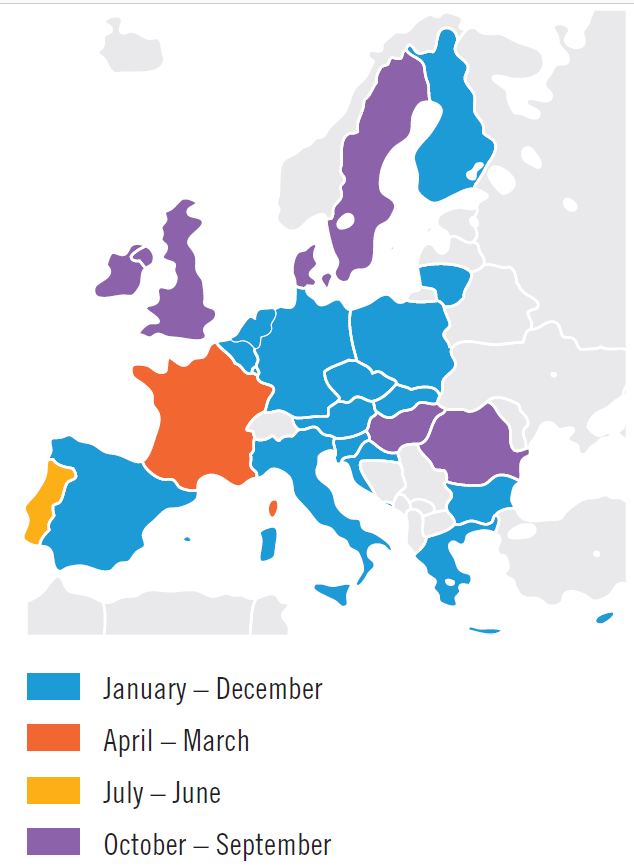 Publication on ENTSOG TP
Different TSOs have different Tariff Years
Compromise agreement means all TSOs must publish by end 2017
NGG will publish current tariffs by year end
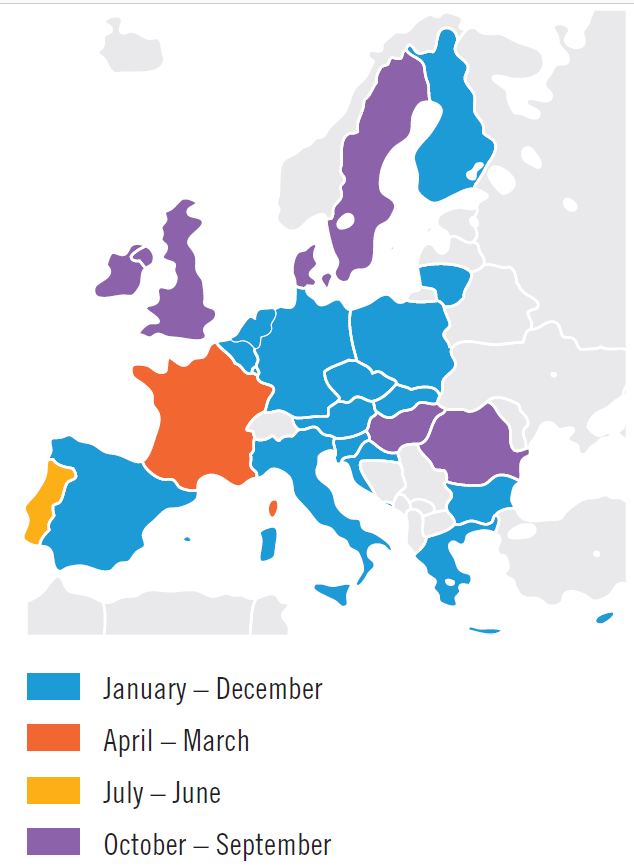 11
Chapter VIII Compliance (data publication)
Publication on TSO website (Art 30)
Information (where relevant) to be published
Accessible through link on ENTSOG TP
Information shall reflect current tariff period at date of publication
Publication to be shortly after October 2017 but no later than end of 2017
12
Publication on TSO website
(i) the allowed or target revenue, or both, of the TSO;
(ii) the information related to changes in the revenue referred to in point (i) from one year to the next year;
(iii) the following parameters: 
	(1) types of assets included in the regulated asset base and their aggregated value;
	(2) cost of capital and its calculation methodology;
	(3) capital expenditures, including:
		(a) methodologies to determine the initial value of the assets;
		(b) methodologies to re-evaluate the assets;
		(c) explanations of the evolution of the value of the assets;
		(d) depreciation periods and amounts per asset type.
	(4) operational expenditures;
	(5) incentive mechanisms and efficiency targets;
	(6) inflation indices
13
Publication on TSO website
(iv) the transmission services revenue;
(v) the following ratios for the revenue referred to in point (iv):
	(1) capacity-commodity split […];
	(2) entry-exit split […];
	(3) intra-system/cross-system split […].
(vi) where and to the extent that the TSO functions under a non-price cap regime, the following information related to the previous tariff period on regarding the reconciliation of the regulatory account:
	(1) the actually obtained revenue, the under- or over-recovery of the allowed revenue and the part thereof attributed to the regulatory account and, if applicable, sub-accounts within such regulatory account;
	(2) the reconciliation period and the incentive mechanisms implemented.
(vii) the intended use of the auction premium
14
April - May
Publication
Implementation and Effect Monitoring PlanningTimescale for Implementation and Effect Monitoring reports – Tariff NC (2017-18)
Provisional IM/EM  questionnaires - WG approval
- ACER input
- Identify scope of IM report
- Refine EM indicators
Launch IM and EM questionnaires
Refine questionnaires
Collect and verify data
Analyse data and draft reports
Approval of reports
31st Dec deadline* for 
 info to ENTSOG from TSO’s
31st March deadline for 
info to ACER from ENTSOG
15
EU Gas Regulatory Change Programme
EU Change 2017 – CAM, Incremental & Transparency
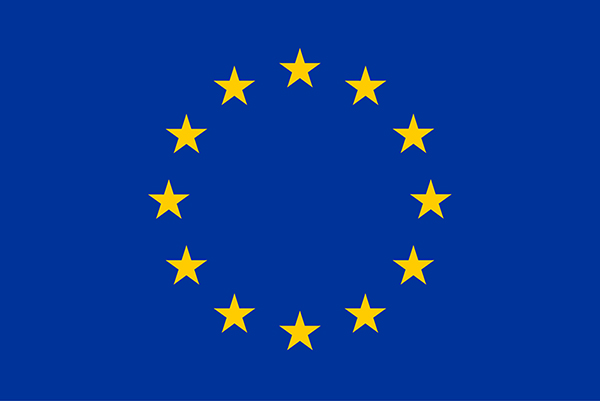 EU Phase 4a CAM Amendments, Transparency and Incremental Changes - Shipper Information
Minimal impact to shippers
Highlights
Four auctions for IP Quarterly Capacity replaces 1 auction
IP Annual Yearly Auction is moving from March to July
2 new Gemini reports will be available to view
Additional Transparency Data
Some operational systems improvements
CAM Incremental – Market Demand Assessment window is now open
Negative Implied Flow Rates (Bacton only)
High Level Timeline
Gemini / MIPI System
System Testing (ST): 16th January – 13 March 2017 Complete
System Integration Testing (SIT): 13th March – 13th April 17 Complete 
User Acceptance Testing (UAT): 18th April – 10th July 2017 On track
Go Live (Gemini outage scheduled): 13th August 2017 On track
CAM Incremental (IP PARCA Process)
Please direct any queries to: box.gasops.businessc@nationalgrid.com
CAM Code Update
Capacity Methodologies Update
Statement Review:
The consultations for the ECR, ExCR & ECTT are all due to be completed by July 2017
A review of the ECR, ExCR, ECS & ExCS is required for EU CAM Amendments (UNC Mods 0597 & 0598)
Consultation 
All capacity methodologies were issued for consultation 13th April 2017
Consultation closed on Tuesday 16th May 2017
20
Capacity Methodologies Update
Two responses received and are available to view on the website from:
Centrica
Wales and West Utilities

Conclusions report which will also be available to view on the website will be issued by 30th May 2017
Subject to Authority approval the effective date will be 31st July 2017
21
Demand Assessment Phase
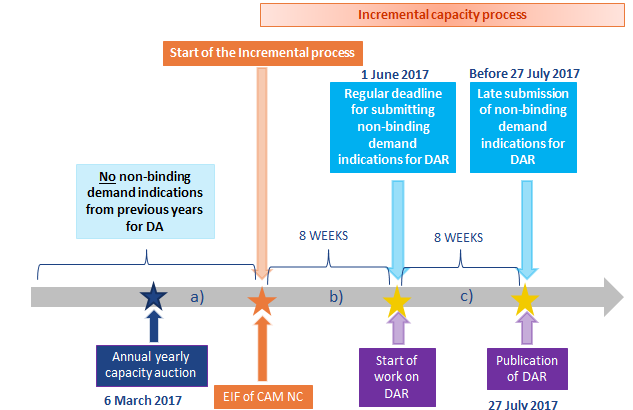 6th April 2017
1 June 2017
22
Future Topics
Future Topics
Future Topics
Future Topics
Modification 0605S
Amendments to TPD Section K: Additional Methods to Procure and Dispose of Operating Margins Gas
Modification 0611
Amendments to the Firm Capacity Payable Price at Interconnection Points
Modification 0616
Capacity Conversion Mechanism for Interconnection Points
Any Other Business
Negative Implied Flow Rate
Gas Quality Information Provision
Background
Last year NG ran a “Information Provision Consultation” on both the balancing and the gas quality data we provide 
Gas Balancing: Obligation in the EU Balancing Code for the TSO to consult stakeholders on, and assess the benefit of, 
Article 38 (1)   (a) increasing the frequency of information provision to network users
	               (b) reducing the related timeline of information provision;
	               (c) improving the accuracy of the information provided 
Gas Quality: Obligation in the EU Interoperability Code for the TSO to assess;
Article 17.3 (b)	(i) the relevant information on gas quality parameters to be provided
	     	(ii) the frequency of the information to be provided 
            	(iii) the lead time
		(iv) the method of communication” 
Received 3 responses to the consultation from RWE, EDF Energy and Energy UK
33
Data Issues
34
Data inconsistencies
Allocations and nominations data in MIPI are not the same as measured End of Day data in Gemini meaning that there was a mismatch between physical flows measured in the “Actual Offtake Flows Report” and the “Aggregate Allocation Report” and the “Nominations Report” (the later 2 having the issue). 
Gemini sending information across to MIPI light; or
MIPI is not processing 
Fix to this data was deployed since 13th February which aligned the three  reports 
Historical data was also corrected at the beginning of April 2017 
Any future data issues should be directed to box.OperationalLiaison@nationalgrid.com
35
Incentives
Executive Summary
National Grid Gas (NGG) undertakes the role of System Operator (SO) for the high pressure gas National Transmission System (NTS) in Great Britain.

 NGG is currently operating within the first price control to be set up through the new RIIO regulatory framework model (Revenue = Incentives + Innovation + Outputs). 

Under the first RIIO framework two new incentives were introduced, focusing on delivering the outputs that stakeholders highlighted were of core value. These incentives known as shallow incentives were set out for a trial period. This led to the introduction of a Maintenance incentive and the extension of the Demand forecasting incentive to cover the D-2 to D-5 time period.  

As well as these two incentives, the Greenhouse Gas incentive framework was set for a period of three years. This was to allow National Grid to undertake further work to review operational venting sources and to further investigate current internationally accepted best practice. 

The incentive three year period is up for review in 2017/18 the outputs from the review are set to be implemented in 2018/19. NGG initially proposed its recommendations to OFGEM in April 2017. This engagement builds upon stakeholder and customer comments received into NGG and from additional events that we are attending prior to a formal proposal. It sets out the shape of potential incentive frameworks that are designed to encourage us to innovate in the delivery of key outputs valued by customers, whilst ensuring continued focus on delivering real value for consumers. 

Our high level proposals for the incentives that fall within the scope of the review are summarised in this presentation
37
Overview
High level summary 
 
GHG – We are proposing to make some changes to this scheme to ensure maximum effectiveness in driving the right behaviours. To ensure the incentive mechanism is fit for purpose, the mechanism will only include performance measures that are under National Grid’s  direct control.
We propose a change from the down side only incentive to a symmetrical incentive with an upside.
 
Demand forecasting – We are not proposing any changes to this incentive scheme, we intend to continue to forecast D- 2-5 as is, using the current mechanism and cap and collar targets. The targets remain challenging due to increased volatility. 
The introduction of new data ranges and or publication times can be progressed outside the remit of the shallow incentive review.
 
Maintenance – We are proposing to have changes made to this incentive scheme to mitigate the risk of continuing with the incentive as is. This incentive has driven massive financial rewards for our customers, NGG are proposing to increase maintenance activity alignment meaning less disturbance to the customer and ensuring more availability. 
 
Operating Margins- Although not part of the Gas SO Shallow Incentive review, we are also reviewing whether the Operating Margins incentive should remain reputational or return to a risk sharing financial incentive. We would welcome customer views on this.
38
Greenhouse Gas Emissions
Position
Currently the GHG incentive mechanism includes performance measures that are outside the control of National Grid and its processes. The current mechanism does not allow National Grid to drive performance improvements effectively. 

Proposed Amendments
Scheme extended for a further three years
Scheme structure to be based on a symmetrical basis (pain/gain)
Performance to be calculated on an annual basis
Incentive to remain focused on compressor emissions
Scheme should not include any types of seal leakage
Exhaust Gases
Discharge
Gas Generator
Gas
Air
Compressor
Unit
Suction
Fuel Gas
Power Turbine
Why Compressors Vent
Within NGG Control
Outside NGG Control
Planned Vents
Static Seal 
Leakage Vets
Start up Purge Vents
Fuel Gas Vents
Starter Vents
April 16 – March 17 
3,555,438 KG of Gas
Dynamic Seal Leakage Vents
ESD Vents
GHG Emissions
We propose the following amendments to the incentive mechanism;
We will be incentivised on the following five mechanisms of venting which are in our control;
Planned Vents
ESD Vents
Fuel Gas Vents
Starter Vents
Start up Purge Vents

If the above mechanism is implemented then we propose a reduction to our targets in line with a baseline set by OFGEM.

We propose a symmetrical incentive capped at £1m at the RPI adjusted value per tonne.
41
Demand Forecasting D-2 to D-5
Position
Continue to forecast D-2 to D-5 as is, using current mechanism cap and collar targets, the targets remain challenging due to increased volatility. 
The introduction of new data ranges and times will be discussed outside the remit of the shallow incentive review


Proposed Amendments
No changes to this incentive.


Additional Demand Forecasts
Separately, we’re  also keen to hear whether customers would also value demand forecasts for a longer time frame (e.g.  Up to D-10). We would welcome your views on this.
42
Maintenance
Position
Currently we are only being incentivised to align £1.54m worth of revenue to the customer, this is the value realised by the alignment of Remote Valve Operations RVOs, allowing the customers to continue operate.

Proposed Amendments
Financial incentive scheme extended for a further three years.
Scheme performance to be calculated on an annual basis.

Change of days scheme 
Continued in current format.
Use of days scheme
Alignment of (RVO) to be continued in current format.
Alignment of additional maintenance activities to be included. 
Break even target of 10%.
43
Customer Benefit
£m
In 2017/18 National Grid are expected to facilitate the customer generating £11m, however a modified incentive would allow National Grid to generate even more value for the customer.
National Grid’s incentive target is based on £1.54m worth of revenue to the customer.
Amount that National Grid facilitated the customer generating 2016/2017 was £3.65m.
44
Operating Margins
Background
In order to maintain system pressures in the gas network, National Grid may need to utilise Operating Margins gas. This is gas procured for use under specific circumstances that can include:
periods immediately after a major supply loss (before other measures become effective);
plant failure, such as pipe breaks and compressor trips; or
run-down of the system during an emergency.

The cost of procuring Operating Margins is passed on to customers. Therefore, Ofgem incentivise National Grid to minimise the costs incurred by customers. Over the past 15  years the incentive has either been financial or reputational.
 
Current Position
Currently the incentive is reputational, because, when it was reviewed in 2012, both National Grid and Ofgem felt that there was too much uncertainty over costs to develop a fair incentive. National Grid and Ofgem intended to later review whether it should return to a financial incentive .

As can be seen from the graph, operating costs increased from 2012/13, but since 2015/16, they have been reduced by around 40%.
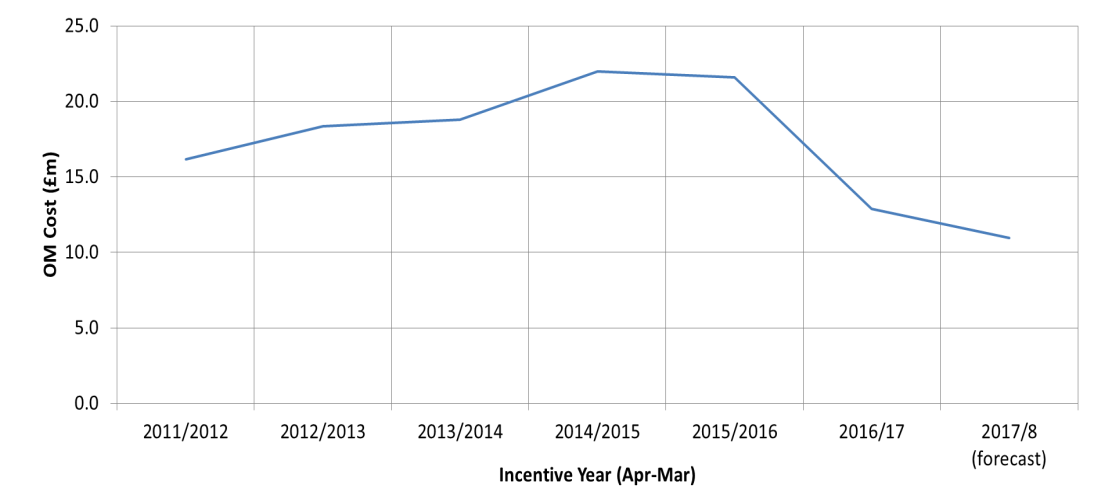 45
Operating Margins
Proposed amendments
We are reviewing whether reintroducing a financial incentive would help deliver further customer value.

Rational for the amendment
The cost savings since 2015/16 have been achieved as a result of a number of factors, most importantly the stimulation of a more competitive market through industry engagement to attract new service providers. Any ‘quick wins’ to reduce costs have already been taken. 

Maintaining those savings - and driving yet more savings - will require significant focus on this area. We therefore believe that returning to a financial incentive - whereby National Grid has a stake in both the risks and the rewards of any cost changes - will help ensure that costs to customers continues to be minimised.

We would welcome feedback on whether customers feel a financial incentive on National Grid could help ensure that the cost of Operating Margins continues to be procured in the most efficient and economic manner?

At this point we are consulting on the general principal of National Grid sharing the risk and reward. The exact details of the scheme would be consulted on soon.
46
Contact Details
Matthew Kleanthous
Principal Commercial Developer
Matthew.Kleanthous@nationalgrid.com
07866 786 514

Joshua Bates
Commercial Developer
Joshua.Bates@nationalgrid.com
07790 941 158
47